Navigační systémy pro určení polohy na Zemi
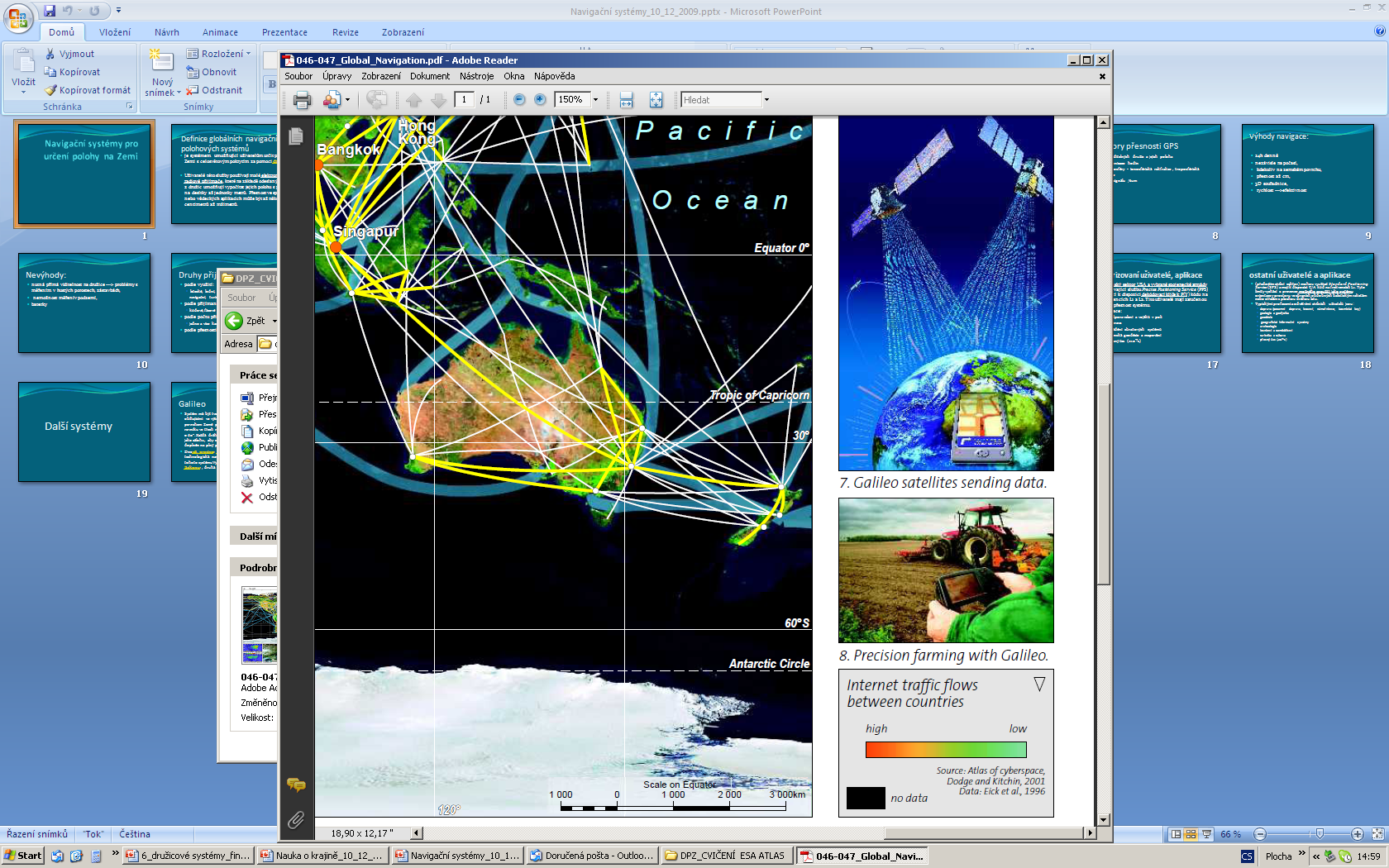 Globální družicový polohový systém (GNSS)
Global Navigation Satellite System
Definice globálních navigačních polohových systémů
je systémem  umožňující  uživatelům určit polohu na Zemi s celosvětovým pokrytím za pomoci družic .

Uživatelé této služby používají malé elektronické radiové přijímače, které na základě odeslaných signálů z družic umožňují vypočítat jejich polohu s přesností na desítky až jednotky metrů. Přesnost ve speciálních nebo vědeckých aplikacích může být až několik centimetrů až milimetrů.
Globální navigační systémy
světové
GPS - armáda USA, jediný plně funkční systém
GLONASS   -Rusko 
Galileo - EU,
Compass  - Čína
 regionální 
čínský Beidou
 indický IRNSS
 japonský QZSS.
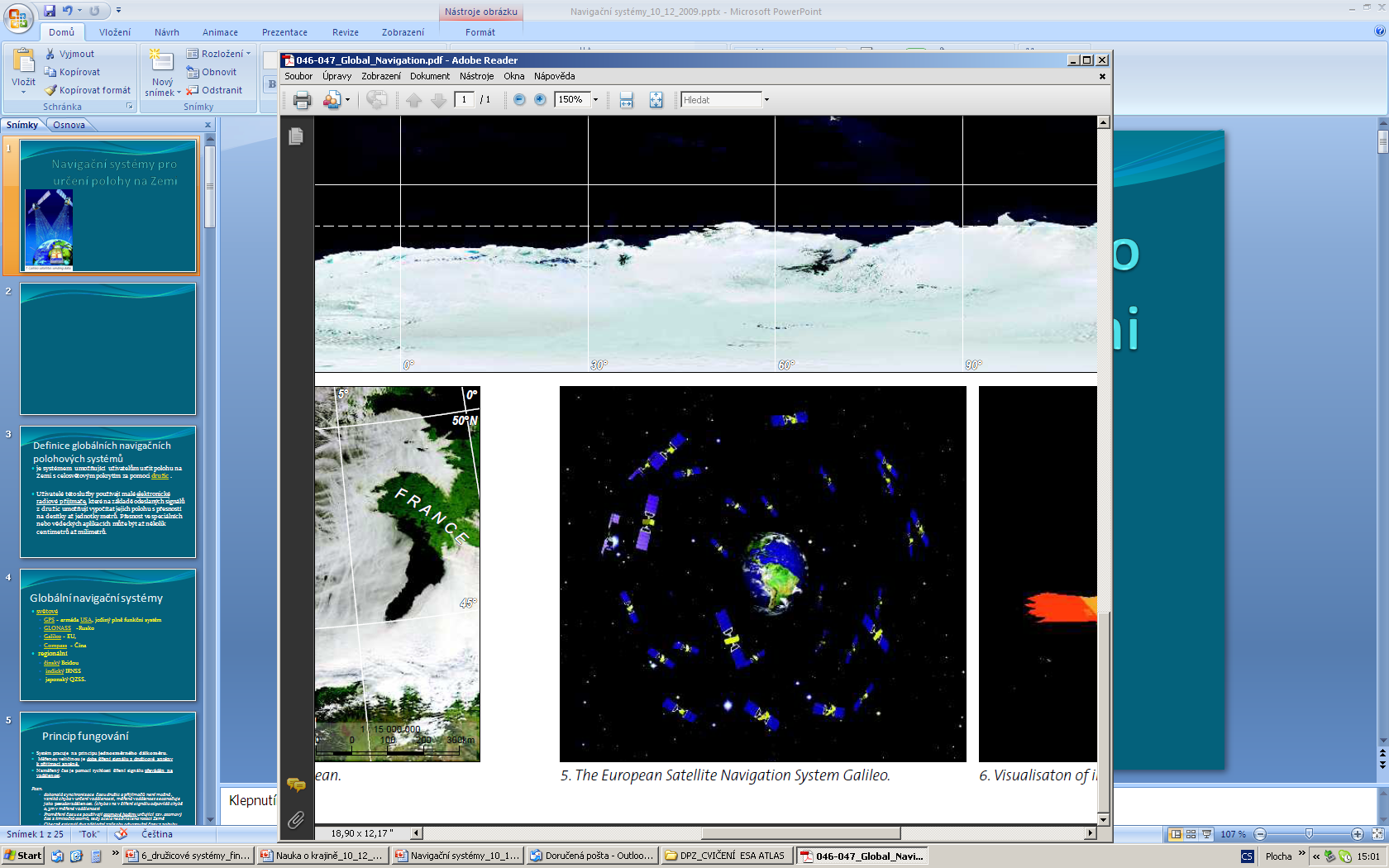 Princip fungování
Systém pracuje na principu jednosměrného dálkoměru.
 Měřenou veličinou je doba šíření signálu z družicové antény k přijímací anténě. 
Naměřený čas je pomocí rychlosti šíření signálu převáděn na vzdálenost.

Pozn. 
Pro měření času se používají atomové hodiny určující  tzv. atomový čas z kmitočtů atomů, tedy zcela nezávisle na rotaci Země
Obecně existují dva základní způsoby odvozování času:z pohybu Země (astronomický čas) a z kmitočtu atomů (atomový čas)
Určování polohy
Pro 3D souřadnice nutné alespoň 4 družice (X,Y,Z + čas)
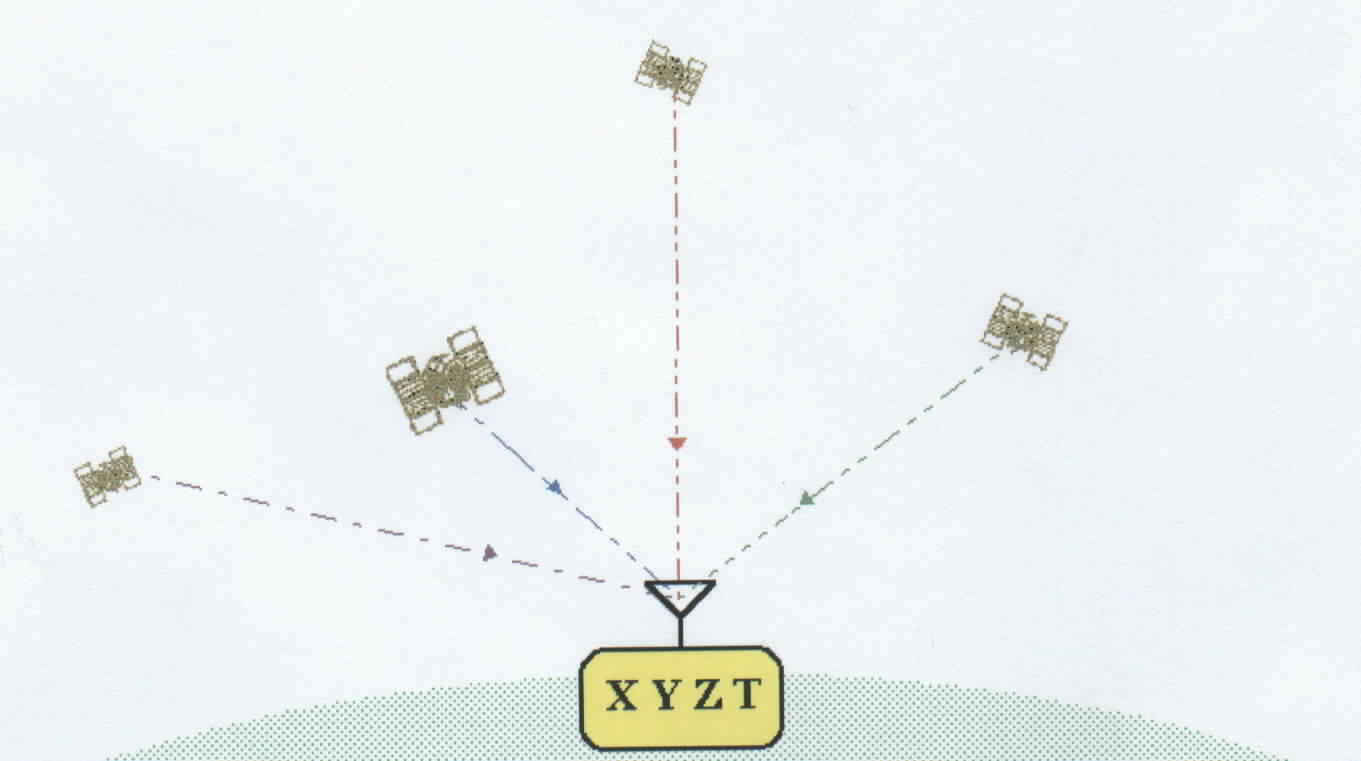 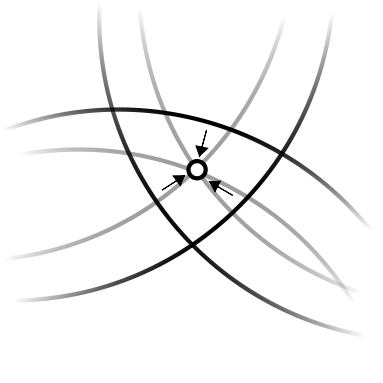 Složení  navigačního systému
Kosmický segment – systém družic
Řídící segment: - řídící stanice, řídící segment monitoruje kosmický segment, zasílá povely družicím, provádí jejich manévry a údržbu atomových hodin. 
Uživatelský segment – uživatel s přístrojem, přijímač tvoří anténa, radiofrekvenční jednotka, mikroprocesor, komunikační jednotka, paměť a zdroj napětí
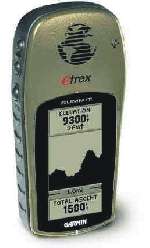 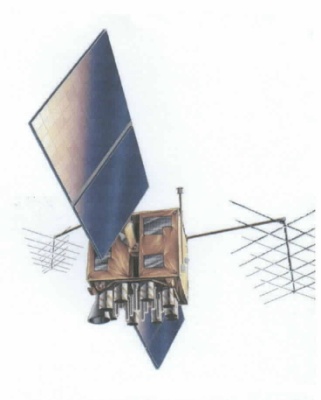 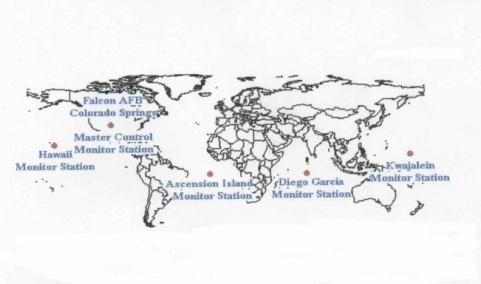 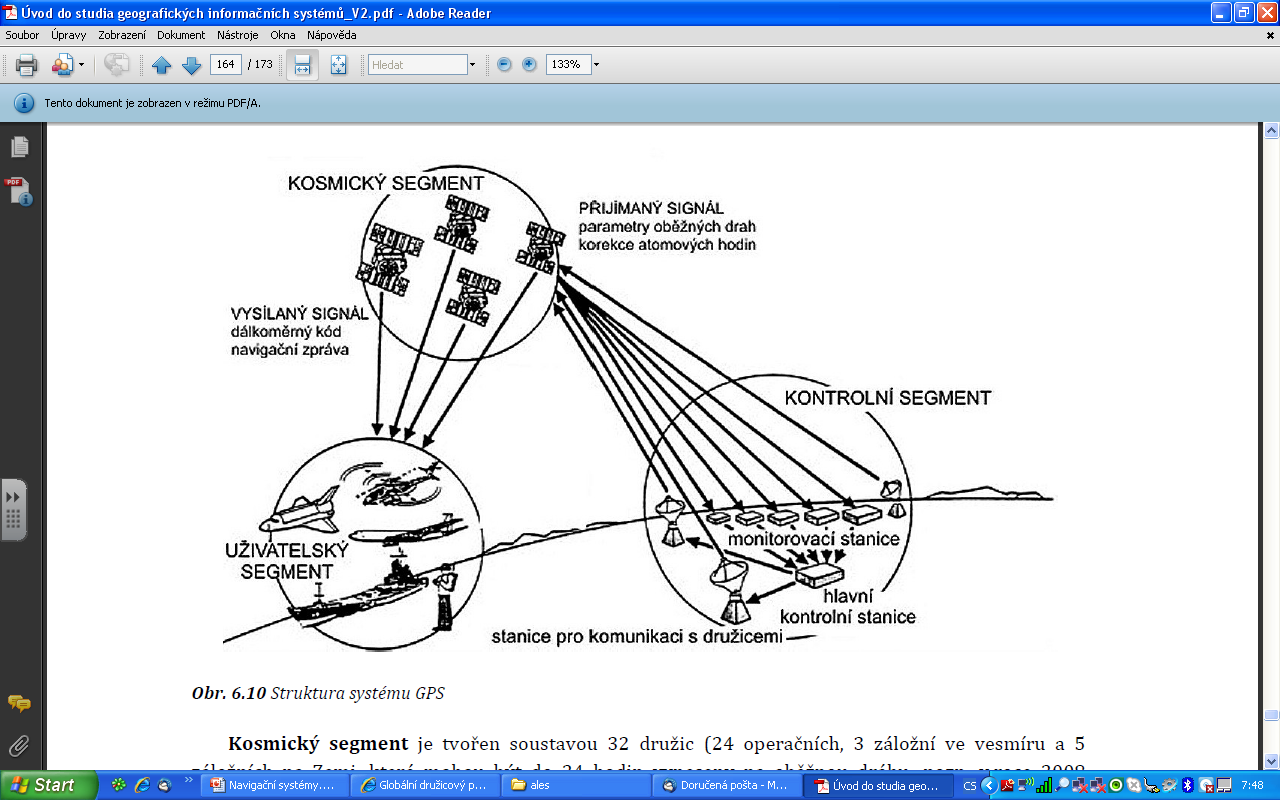 Faktory přesnosti
počet viditelných družic a jejich poloha
synchronizace hodin
vliv atmosféry - ionosférická rekfrakce , troposférická refrakce
poměr signálu /šum
Výhody navigace:
24h denně 
nezávisle na počasí,
 kdekoliv na zemském povrchu,
 přesnost až cm,
3D souřadnice,
 rychlost --->efektivnost
Nevýhody:
nutná přímá viditelnost na družice ---> problémy s měřením v hustých porostech, zástavbách,
 nemožnost měření v podzemí,
 vybité baterky
Druhy přijímačů
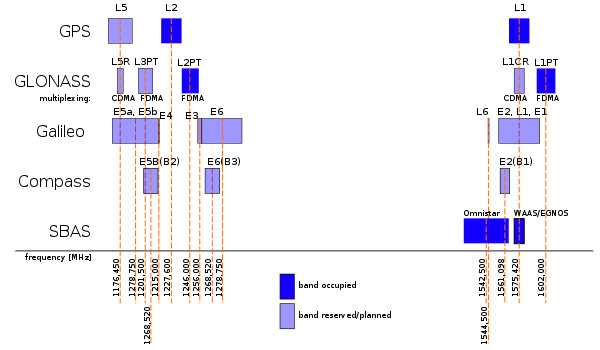 podle využití:
 letecké, lodní, mapovací, časové, měřické, kosmické, navigační, turistické, 
podle přijímaných signálů: 
kódové, fázové 
podle počtu přijímaných družic:  
jedno a více kanálové
podle přesnosti
Buducnost
Budoucnost: 
zvyšování přesnosti, bezpečnosti - kombinace GPS, Glonass, Galileo, 
zvyšování počtu družic a jejich modernizace,
 přidání dalších nosných frekvencí.
Oblasti aplikace
v dopravě :
silniční doprava - monitorování polohy vozidla 
	- monitorování jednotlivých složek záchranného systému v rámci krizového managementu 
	- navigace řidiče 
inteligentní dopravní systémy 
vytíženosti dopravní sítě 
železniční doprava 
monitorovat polohu vlakových souprav 
vodní doprava – navigace plavidel
letecká doprava  - výhledově
Aplikace v armádě
navigace vojenského letectva, 
 koordinace přesunů vojáků a techniky v terénu, 
 navádění vojenského námořnictva, 
 geodézie a mapování, 
 navádění řízených střel na cíl s přesností 20 cm.
Aplikace v krizovém managementu
koordinovat rozložení právě zasahujících jednotek
Aplikace ve vědě a výzkumu
různé obory vědy a výzkumu využívají GPS k určení polohy nejrůznějších objektů na Zemi. 
Archeologové identifikují nové objevy, 
botanici zanášejí do fytogeografických map cenná rostlinná společenstva, 
etologové studují migrační trasy zvířat atd.
Geocachinghledání „pokladu“ s GPSvyužití i v zeměpise
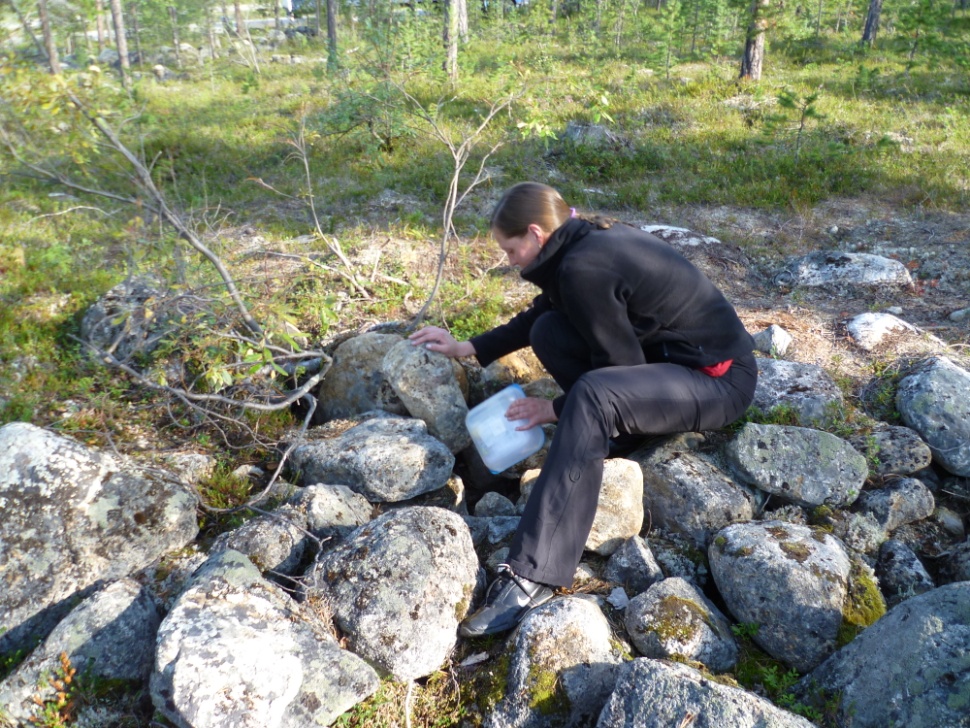 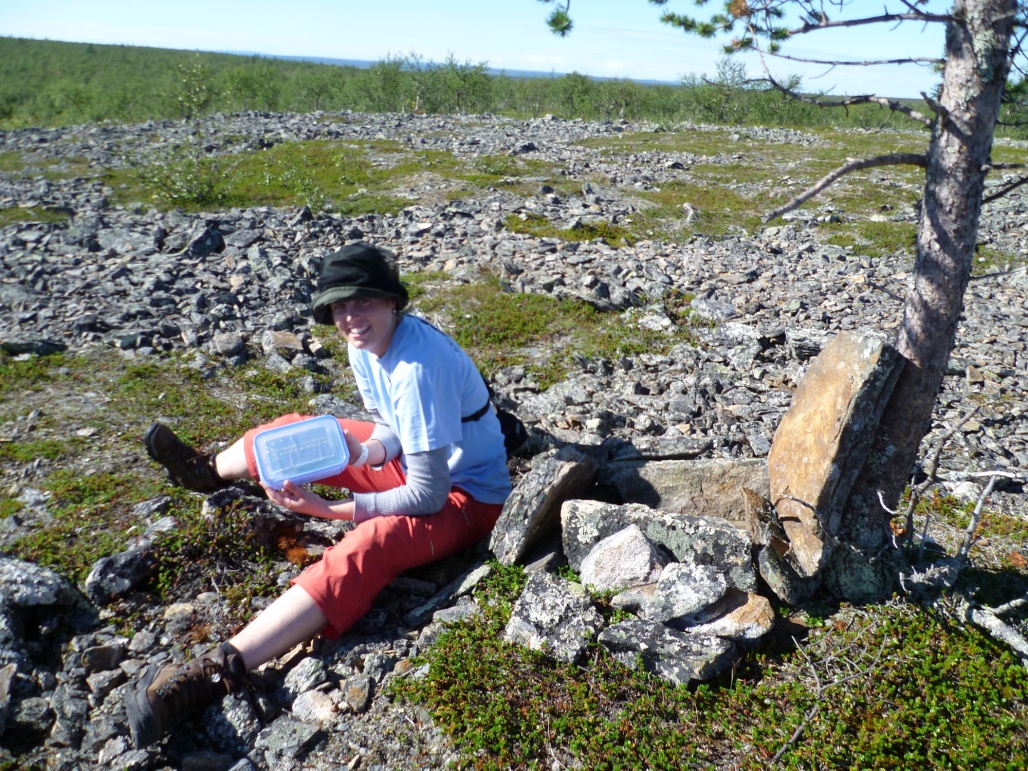 Geocaching
Geocaching je hra na pomezí sportu a turistiky, která spočívá v použití navigačního systému GPS při hledání skryté schránky nazývané cache (v češtině psáno i keš), o níž jsou známy jen její zeměpisné souřadnice (v systému WGS 84). 
Při hledání se používají turistické přijímače GPS.
Jednou ze základních myšlenek geocachingu je umisťování keší na místech, která jsou něčím zajímavá a přesto nejsou turisticky navštěvovaná. 
V popisu cache (listing) jsou pak uvedeny informace o místě s jeho zvláštnostmi a zajímavostmi. Cache se ale umisťují i do zajímavých míst velmi frekventovaných.
GPS
GPS
Global Position Systém
USA
1. družice 1978
vojenský polohový družicový systém provozovaný Ministerstvem obrany Spojených států amerických. 
V roce 1983 - uvolnění GPS i pro civilní účely 
Vývoj GPS byl zahájen v roce 1973, na přelomu 80. let začalo vypouštění 11 družic a v roce 1979 byl rozšířen počet družic z 18 na 24.
Během války v Zálivu (1990) byla do signálu dočasně uměle vnášena chyba tzv. selektivní dostupnost, která měla zabránit zneužití k navádění balistických střel. Po roce 2000 byl vyvinut systém, který umí GPS signál lokálně rušit. 
GPS využívá pro určování polohy pasivní dálkoměrnou metodu, což znamená, že vzdálenost uživatele od jednotlivých družic jsou určovány pomocí doby potřebné k absolvování této dráhy radiovým signálem vysílaným družicemi
Kosmický segment GPS:
pův. 24 družic (celkem 32) na 6 drahách,
 20200km, 
doba oběhu 12h, 
dráhy skloněny 55° k polární rovině, 
viditelnost 4-12 z každého místa na Zemi
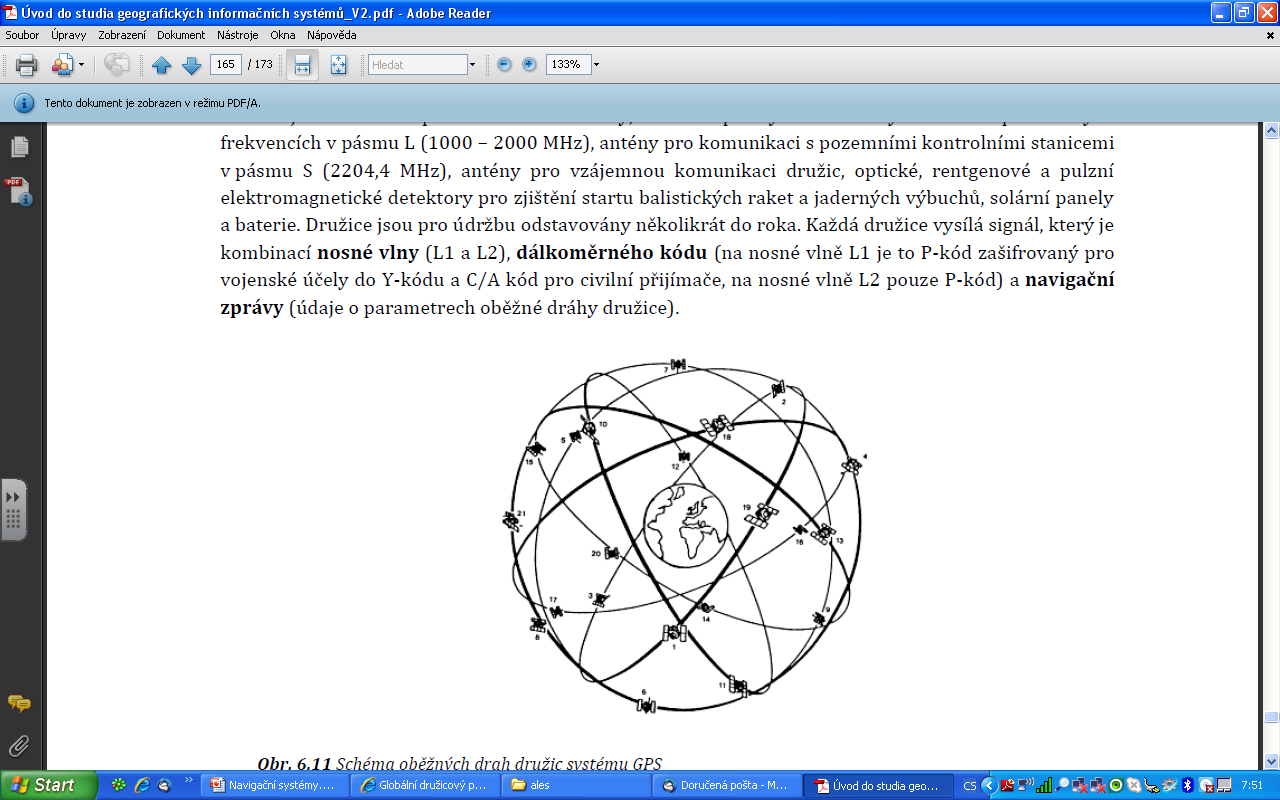 Řídící segment GPS:
hlavní řídící stanice (Colorado Springs), 5 monitorovacích a 3 řídící, řízení, monitorování družic - nastavení přesných efemerid (oběžných drah), uchovávání přesného GPS času
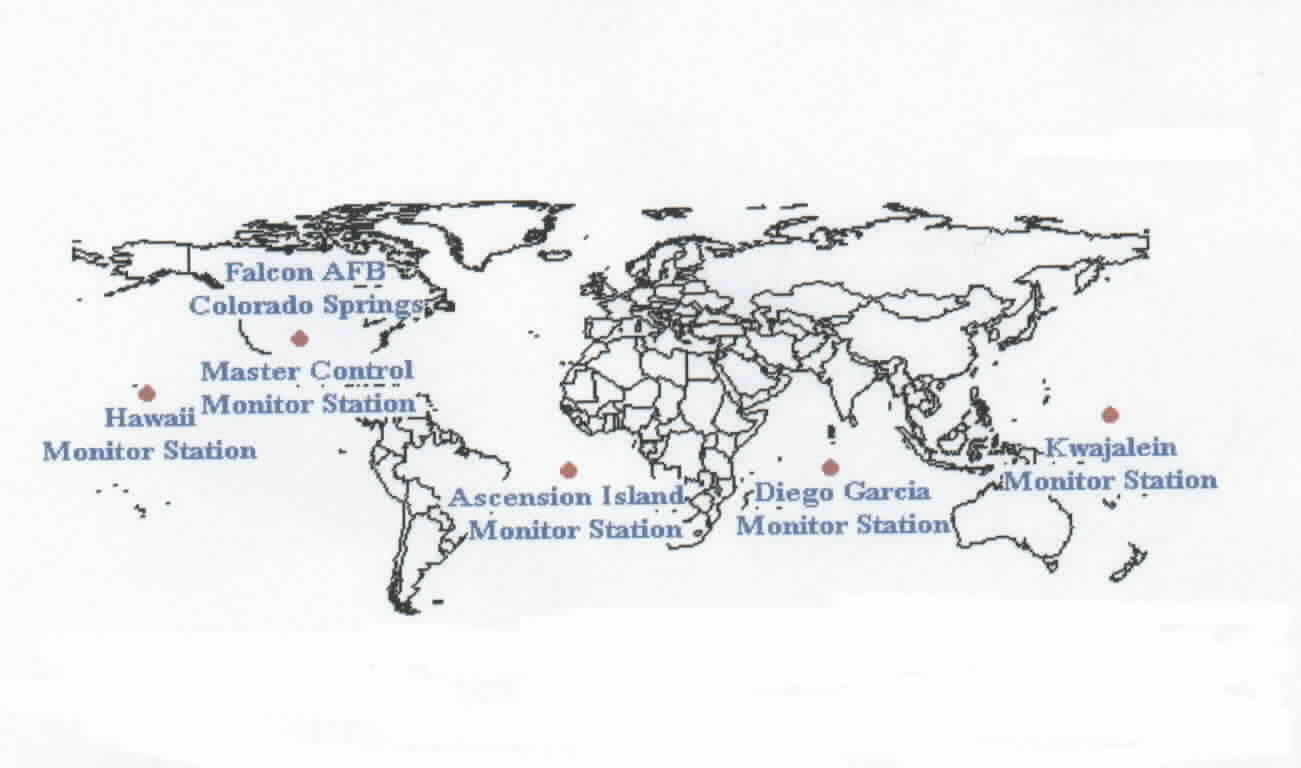 Řídící segment GPS
velitelství - Navstar Headquarters na letecké základně Los Angeles v Californii v USA.
řídicí středisko na letecké základně v Colorado Springs, Záložní řídící středisko přebírá cvičně 4× do roka řízení systému, v nouzi je připravena do 24hodin.
3 povelové stanice , které jsou umístěny na základnách : Kwajalein, Diego Garcia, Ascension Island případně i Cape Canaveral.
18 monitorovacích stanic, které jsou umístěny na základnách USAF: Havaj, Colorado Springs, Cape Canaveral, Ascension Island, Diego Garcia, Kwajalein a dále stanice spravující NGA: Fairbanks (Aljaška), Papeete (Tahiti), Washington DC (USA), Quitto (Ekvádor), Buenos Aires (Argentina), Hermitage (Anglie), Pretoria (Jižní Afrika), Manama (Bahrain), Osan (Jižní Korea), Adelaide (Austrálie) a Wellington (Nový Zéland).
Uživatelský segment
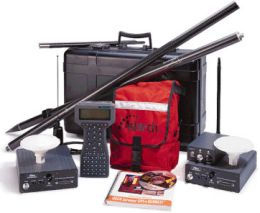 uživatelé (autorizovaní a ostatní)  + přístroje + software
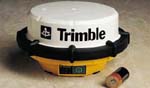 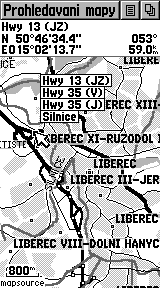 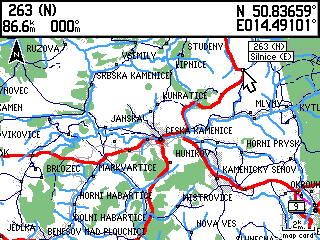 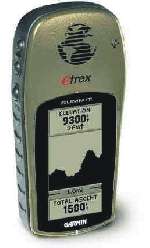 Z doby, která uplyne mezi vysíláním a příjmem signálu, se určí vzdálenost přijímače od družic. 
Na základě této vzdálenosti a z polohy družic v daném okamžiku určí přijímač uživatele svou polohu 
Pro výpočet všech čtyř souřadnic (x, y, z a t) musí přijímač informace alespoň ze čtyř družic, čímž získá všechny neznámé pro řešení soustavy rovnic
neznámými jsou zeměpisná poloha, nadmořská výška, datum a čas 
Přijímače GPS poskytují určenou polohu v souřadnicích vztažených k referenčnímu elipsoidu WGS-84 
GPS přijímače neumí transformovat souřadnice do souřadnicových systémů S-JTSK či S-42
autorizovaní uživatelé, aplikace
vojenský sektor USA a vybrané spojenecké armády využívající službu Precise Positioning Service (PPS) mající k dispozici dekódovací klíče k P(Y) kódu na frekvencích L1 a L2. Tito uživatelé mají zaručenou vyšší přesnost systému. 
aplikace: 
podpora velení a vojáků v poli
doprava
navádění zbraňových systémů
vojenská geodézie a mapování
přesný čas (<10-7s)
ostatní uživatelé a aplikace
(především civilní sektor) mohou využívat Standard Positioning Service (SPS) a mají k dispozici C/A kód na frekvencích L1. Tyto limity vychází z prevence možného zneužití jako systému orientace v prostoru ve zbraních obdobných balistickým raketám nebo střelám s plochou dráhou letu. 
Typickými profesemi a odvětvími civilních uživatelů jsou: 
doprava (pozemní doprava, letectví, námořnictvo, kosmické lety)
geologie a geofyzika
geodézie 
 geografické informační systémy
archeologie
lesnictví a zemědělství
turistika a zábava
přesný čas (<10-6s)
Další systémy
Galileo
Systém má být tvořen 30 operačními družicemi (27+3), obíhajícími ve výšce přibližně 23 tisíc kilometrů nad povrchem Země po drahách se sklonem 56° k zemskému rovníku ve třech rovinách, vzájemně vůči sobě posunutých o 60°. Každá dráha bude mít 9 pozic pro družice a 1 pozici jako zálohu, aby systém mohl být při selhání družice rychle doplněn na plný počet.
Dne 28. prosince 2005 byla do vesmíru vyslána první technologická navigační družice pro testování komponent tohoto systémuVynesla ji z kazašského kosmodromu Bajkonur , druhá družice, 27. dubna 2008.
Nouzové signály, varování na nebezpečí, mýtné systémy
Plně funkční 2014
Glonass
Kosmický segment je projektován na 24 družic, které obíhají ve výšce 19 100 km nad povrchem Země na 3 kruhových drahách se sklonem 65°. Dráhy jsou vzájemně posunuty o 120° a na každé dráze je 8 symetrických pozic pro družice po 45°, které jsou číslovány
plná operační schopnost (FOC, Full Operational Capability) - označení stavu, kdy je nejméně 24 družic plně funkčních, podporující novou technologii. Nebyl nikdy vyhlášen, ale koncem roku 1996 bylo krátce na orbitu 24 družic a od té doby klesal až na 9 v roce 2001. Opětovný stav 24 družic je plánován na rok 2012
Rusko, 1. družice 1982
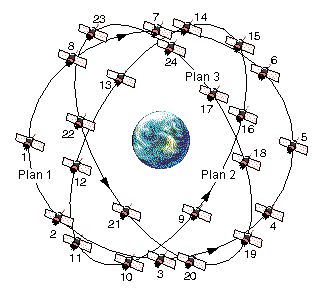